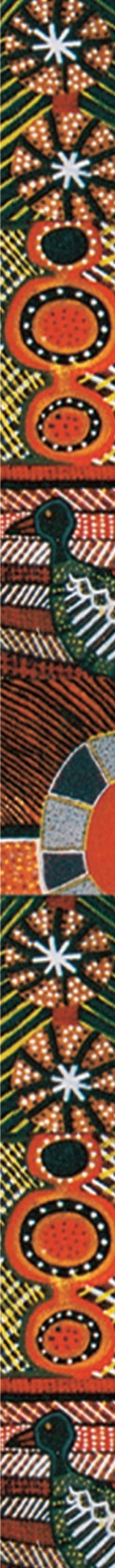 Introduction to IP, TK and TCEs

May 14, 2019

Daphne Zografos Johnsson
Legal Officer, Traditional Knowledge Division
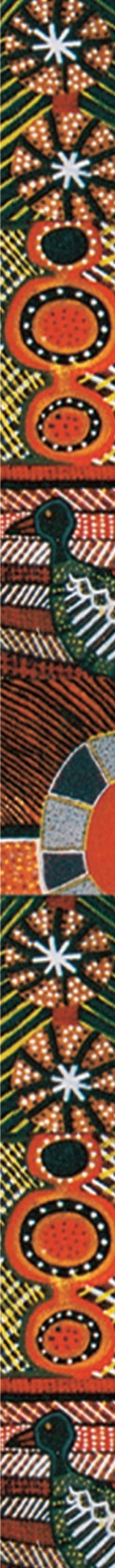 Outline
Recap – key features of IP rights
Are TK and TCEs IP?
What are IP rights useful for?
Some examples
Some tools and resources
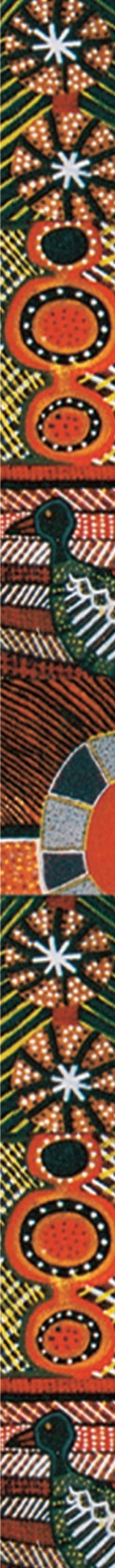 Key features of IP rights
Protect products of creative intellectual activity

Criteria of protection

Confer exclusive rights

Limitations and exceptions

Limited in time
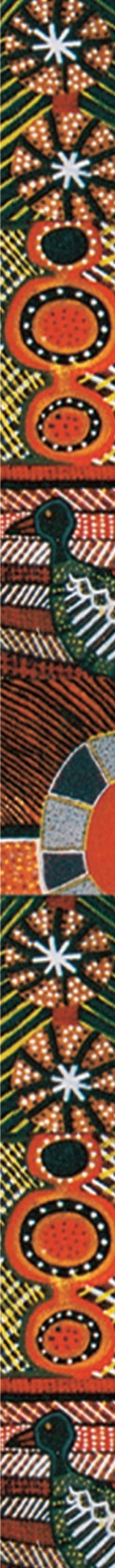 Why do we have intellectual property rights?

What is the public domain?
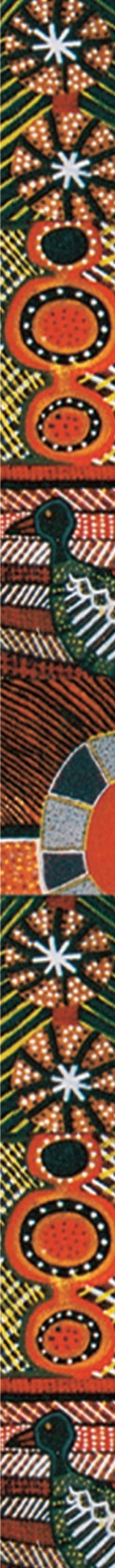 Are TK and TCEs intellectual property?

TK/TCEs are creative expressions of indigenous peoples and local communities 

They are products of creative intellectual activity so they are “intellectual property”
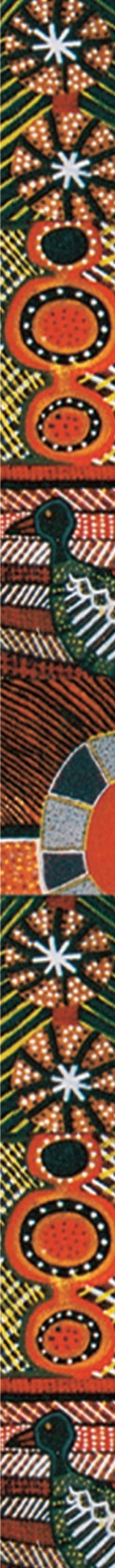 Traditional cultural expressions
Forms in which traditional knowledge and culture are expressed, communicated and manifested

May be tangible, intangible or mixed
Ex: songs, performances, crafts, names, symbols, art, narratives, designs, architecture and motifs
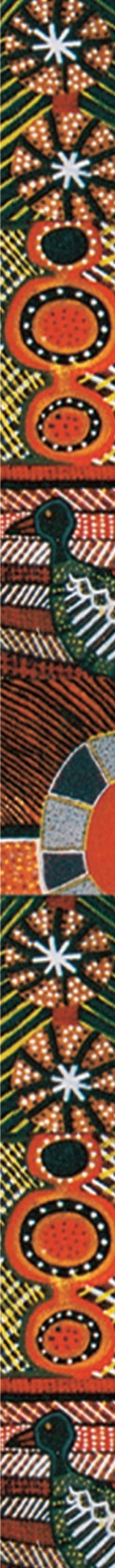 Traditional knowledge
Content or substance of knowledge which results from intellectual activity in a traditional context

Includes know-how, skills, innovations, practices, and learning
Not limited to a specific technical field and may include, traditional agricultural, environmental, medicinal knowledge, and any traditional knowledge associated with cultural expressions and genetic resources
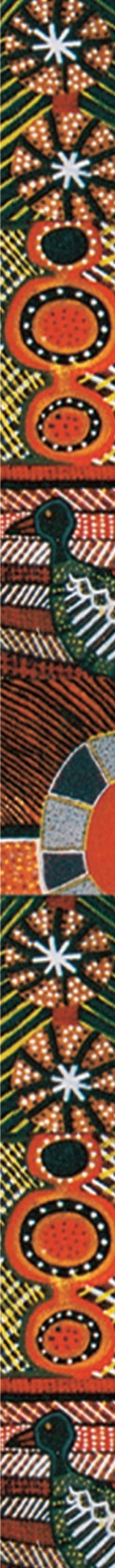 Characteristics of TK and TCEs
Are handed down from generation to generation, either orally or by imitation

Reflect a community’s cultural and social identity

Are often made by “authors unknown” and are regarded as “belonging” to a community under customary laws

Are constantly evolving, developing and being recreated within a community
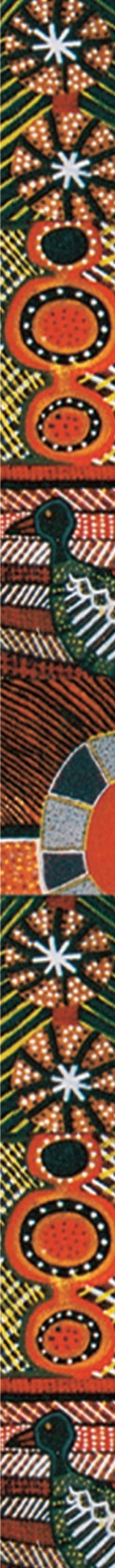 TK and TCEs are intellectual property

Traditional knowledge
Traditional cultural expressions

They cannot be fully protected by existing IP systems due to inadequacies of the system
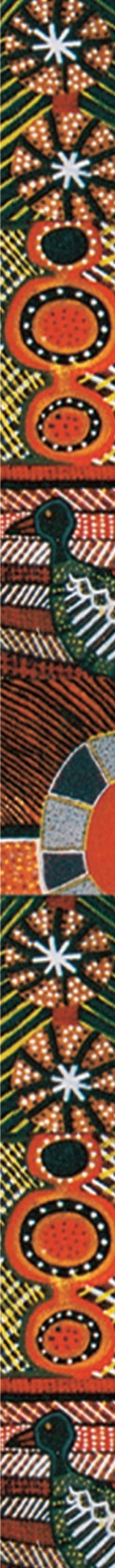 Options for protecting TK/TCEs with IP
Protection with conventional/existing IP systems
Adaptation of conventional/existing IP systems
Sui generis protection
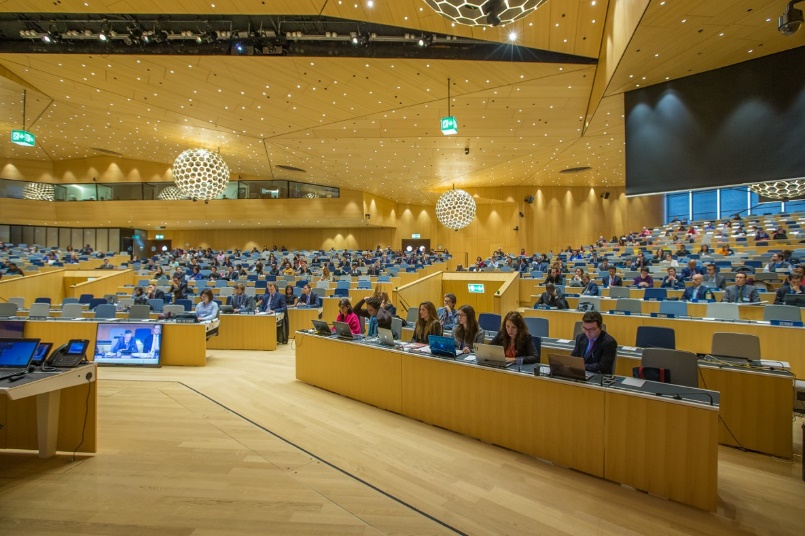 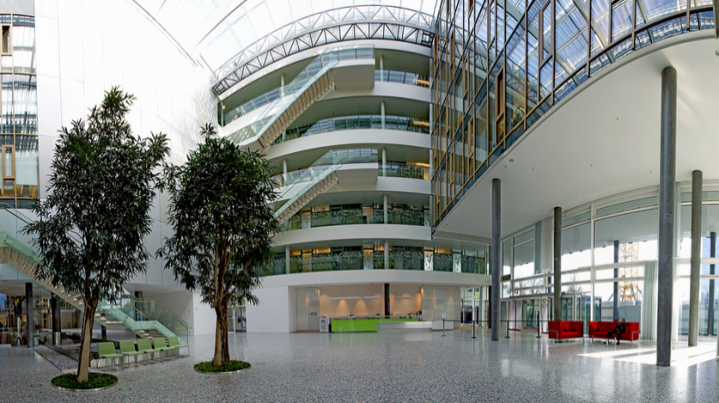 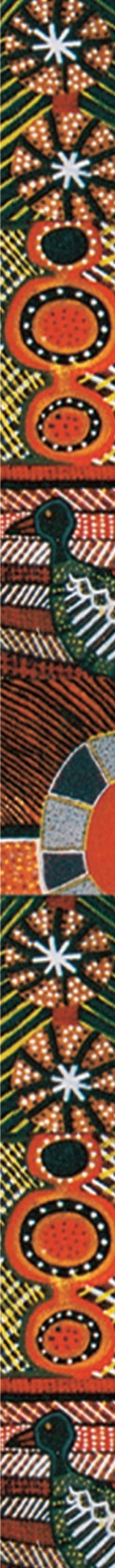 What are IP rights useful for?
Defensive protection
Prevent third party uses
Prevent third party gaining IP rights over TK/TCEs

Positive protection
Proactive use of IP rights
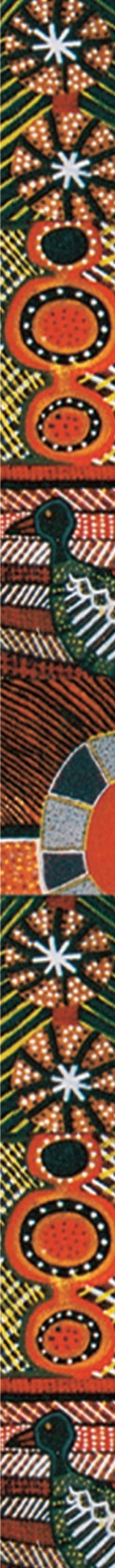 Copyright
Key features
Idea/expression
No protection for style
Limitations
Originality
Authorship
Term of protection
Fixation
Protection of contemporary TCEs
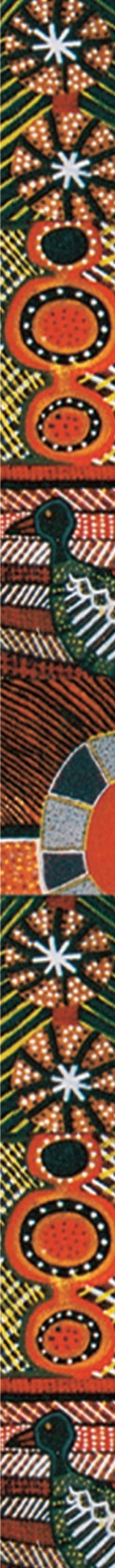 Trade marks
Key features
First come first served
Preventing offensive and deceptive marks
Use as a distinctive tool – marketing tool
May be licensed
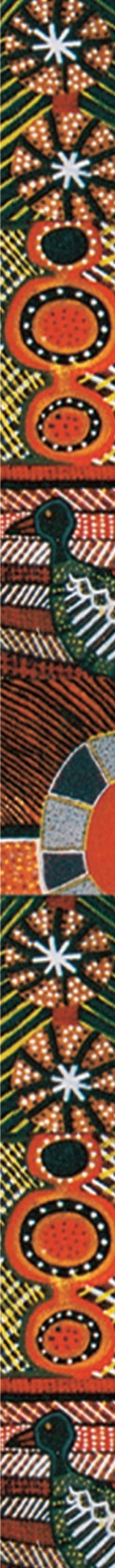 Collective and certification marks
Distinctive signs
Allow for collective use
Can certify some characteristics of the goods 
Geographical origin
Authenticity
Possibility of joint marketing campaigns
Need for education/awareness-raising
Enable consumer recognition and customer loyalty
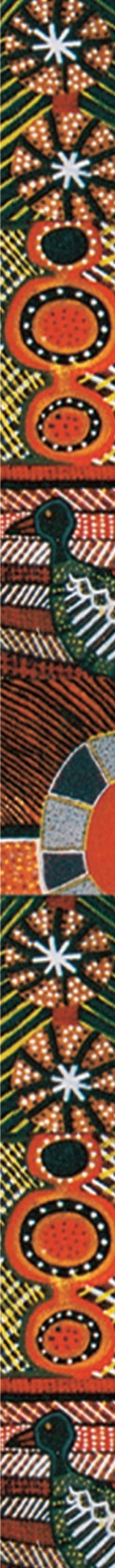 Geographical indications
Indication used on products 
specific geographical origin
qualities, characteristics or a reputation
Collective use
Can help preserve traditional ways
TK as such not protected
Premium price
Heavier implementation
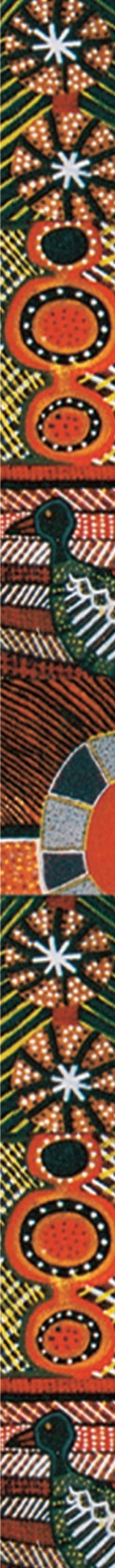 Designs
Key features
Protects aesthetic elements of a products
“The look and feel”
2D or 3D
Shape or designs
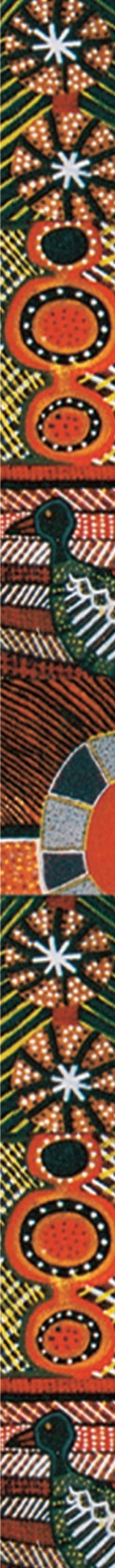 Patents
Key elements
Novelty, inventive step, industrial application

Defensive element – preventing the grant of erroneous patents
Positive element – encouraging TK-based innovation
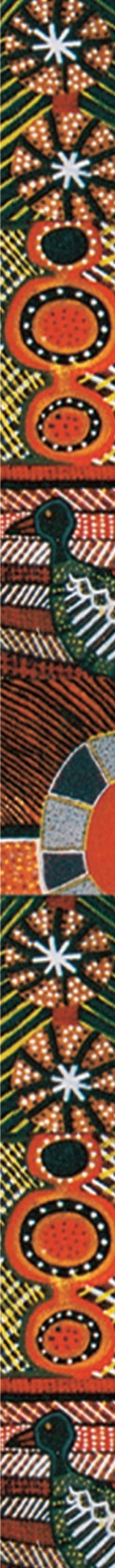 Nutmeg used since ancient times in India for oral diseases
Patent filed for “oral compositions containing extracts of nutmeg and related methods”
EPO prior art search found references in Indian TK digital library
Invention did not meet requirements of inventive step
Rejected
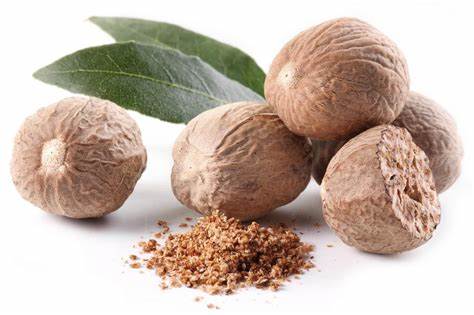 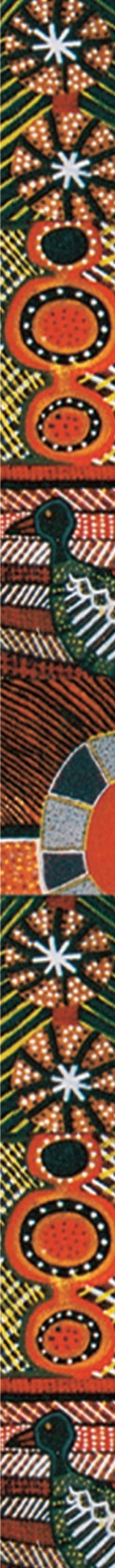 Collaborations
Confidentiality
What kind of output could result in IP rights?
Will those have sufficient commercial value to justify the expense of seeking IP protection?
Who will apply for the IP rights?
Who will own the IP rights?
How will the benefits be shared?
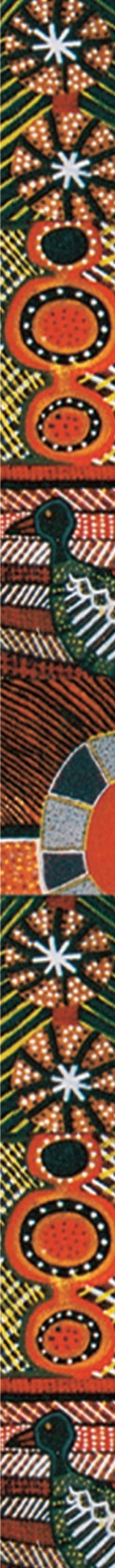 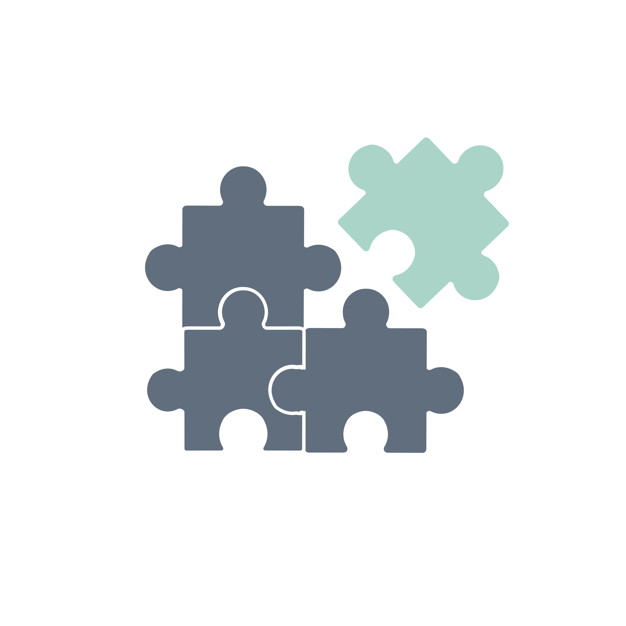 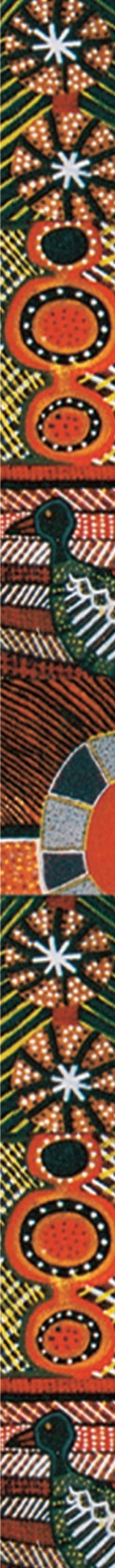 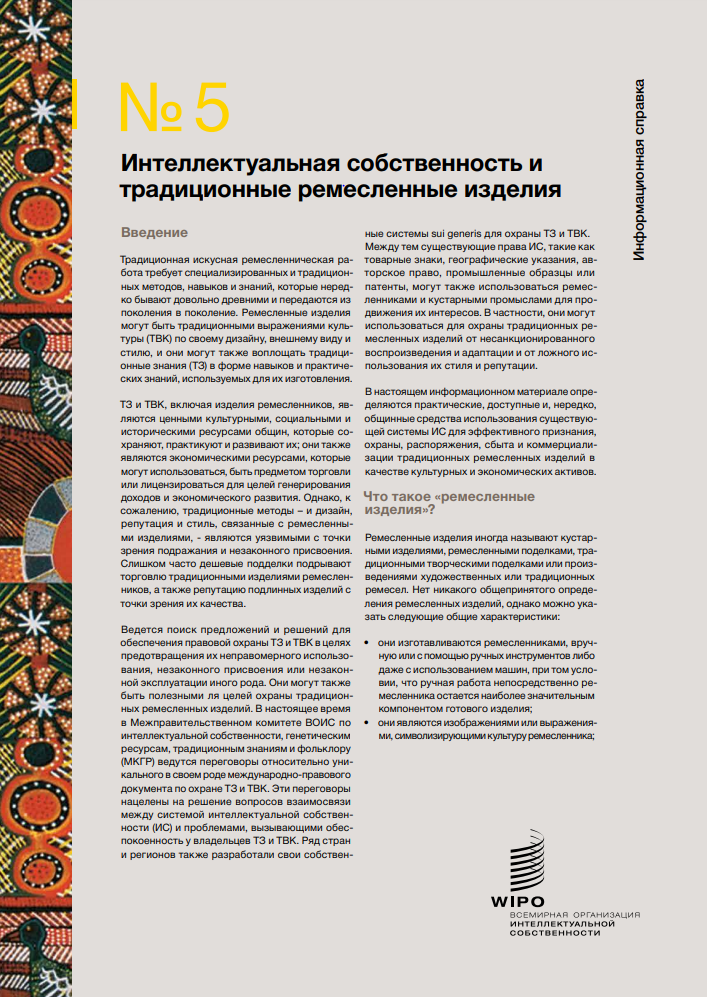 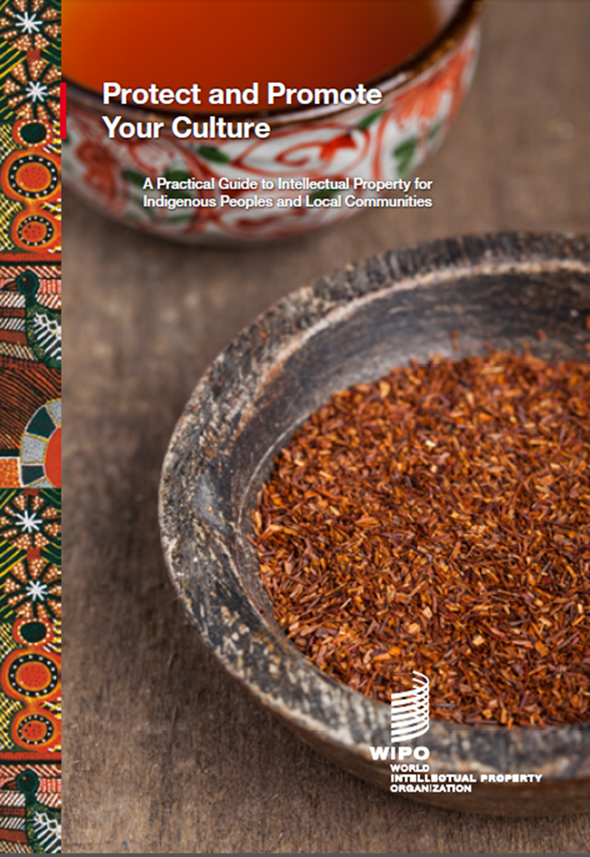 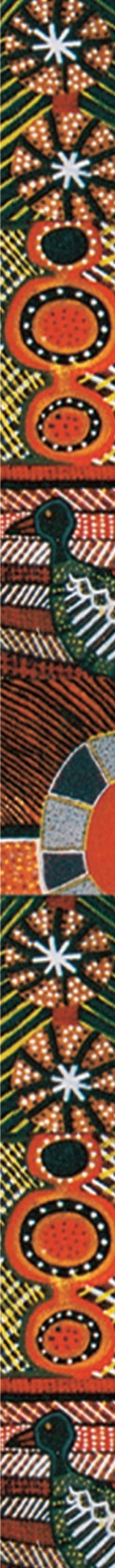 Geographical indications
Trade secrets
Copyright
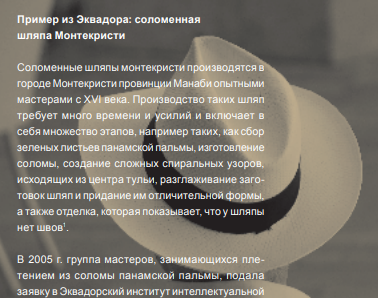 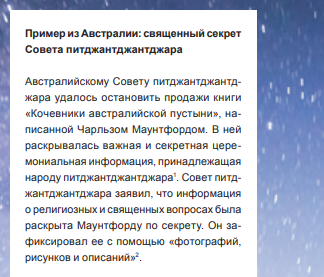 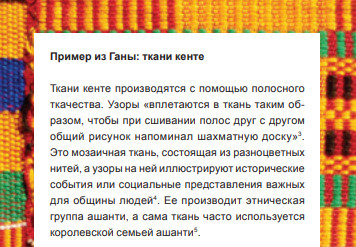 Collective marks
Industrial designs
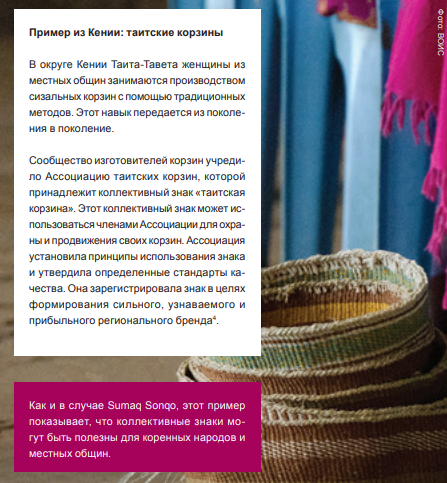 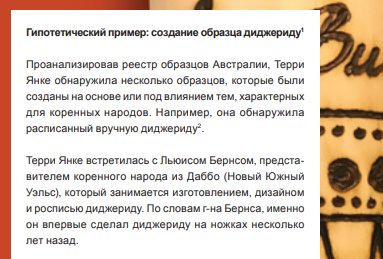 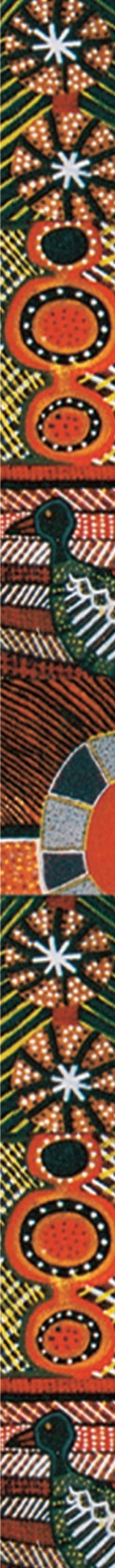 Thank you!
Daphne.Zografos@wipo.int
grtkf@wipo.int